Hire Savannah
POLICY & PROGRAM PROPOSAL
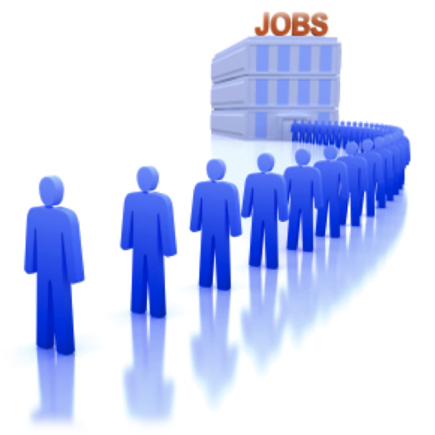 JOBS
Savannah City Council 
Work Session
Hire Savannah
Overview
A program designed to increase the utilization of the local Savannah workforce to the greatest extent possible on City contracts. 
Establishes “hiring agreements” with businesses benefitting from municipal contracts with the City to hire qualified workers residing in Savannah. 
Recommended to apply to all contracts for:
Construction-related Services of $250,000 or more 
Covered Services of $100,000 or more
2
Hire Savannah
Covered Contracts
“Construction-related Services” contracts of $250,000 or more involving:

Construction, demolition, alteration and/or repair of city buildings, city public works or other city facilities, including leased city-owned land where privately-funded construction-related services to city buildings or facilities may be undertaken by the lessee.
 
“Covered Services” contracts of $100,000 or more for services involving:

Food preparation or distribution; security services; routine maintenance services (janitorial, cleaning, recycling collections, etc.);
Repair/refinishing of furniture, fixtures, vehicles, machinery, equipment, including preventative maintenance and other activities to preserve assets;
Clerical/nonsupervisory office work;
Printing and reproduction services; and
Landscaping, lawn, or agricultural services

NOTE:  Covered Services do not include professional (technical) services provided by licensed Georgia professionals or registered professional consultants, including attorneys, architects, engineers, and other design consultants.
3
Hire Savannah
Key Features
PROGRAM RESEARCH
HIRE SAVANNAH
A Partnership with a Centralized Workforce Development Authority
Connects employers to a local pool of prospective workers, human resources support and referral of job candidates.
Exclusive Job Vacancy Posting 
Requires contractors to initially post jobs with the workforce authority.
Includes a waiting period allowing local workers to apply for jobs first. 
Increases collaboration between and workforce authorities.
Local Hiring Goal
Sets a percentage of job opening as a goal for local hiring.
Includes a good faith effort provision.
A Partnership with a Centralized Workforce Development Authority
WorkSource Coastal (WSC) is partnering with the City and will provide human resources support and qualified referrals.
Exclusive Job Vacancy Posting 
Requires exclusive job posting period to allow WSC and its partners to advertise jobs.
Includes a five (5) day waiting period for job posting and referrals.
WSC collaborates with businesses and labor partners throughout the ten county region.
Local Hiring Goal
25% of job vacancies through the first full calendar year following enactment. 33% in Year 2 and 50% thereafter, if approved for continuation after Year 2. 
Includes good faith effort provision.
4
WorkSource Coastal (WSC)
Who We Are:
WorkSource Coastal is responsible for the delivery of workforce development services throughout the ten-county Coastal Region, including Chatham County.  
Our Purpose:
To provide well-trained, highly motivated employees for business and industry, improving the quality of life for individuals, families, and the communities of Coastal Georgia, and enabling job seekers to be productive and contributing members of a globally competitive economy.
Our Services: 
A wide range of workforce services to meet the needs of employers, job and training seekers, adults, dislocated workers, veterans and youth; including:
Workers:  Job centers and resources; training; work experience; funds for testing, classes; career guidance; job search assistance; connection to employers.
Employers:  Human Resource services; worker training/retraining; layoff aversion; apprenticeships; qualified worker referrals for job openings.
5
Hire Savannah
Contractor Obligations
The Hire Savannah Policy requires Contractors to:
Agree to be bound by the Hire Savannah Policy.  (Note:  Bidders/proposers who do not comply are deemed non-responsive.)
Ensure compliance of all contractors providing services under the contract, including subcontractors but excluding material manufacturers and suppliers. 
Allow the City and its partners an exclusive 5 business day period to post job openings and refer qualified workers.
Review, interview and consider hiring qualified local workers for job openings.
Strive to fill at least 25% of job openings resulting from the City’s contract with Savannah workers  (with the goal increasing to 33% in Year 2 and 50% thereafter).
Submit reports documenting local worker employment dates, with each pay request.
6
Hire Savannah
Contractor Obligations
The Hire Savannah Policy does not require Contractors to:
Hire a referred worker and/or retain a referred worker who is having performance issues. 

A Contractor is deemed to have demonstrated good faith effort if the Contractor:
Is unable to hire candidates due to a documented lack of Qualified Referrals and/or a lack of special skills, experience, or expertise required to fill the vacancies;
Can show the local hiring goal can be met by existing employees who are  local Savannah workers that will work on the project;
Is bound by a collective bargaining agreement preventing compliance; or
Documents other circumstances to be considered on a case by case basis.

To violate local, state or federal law.
7
Hire Savannah
Process Flowchart
8
Hire Savannah
Simple, easy program forms
Job Order Report
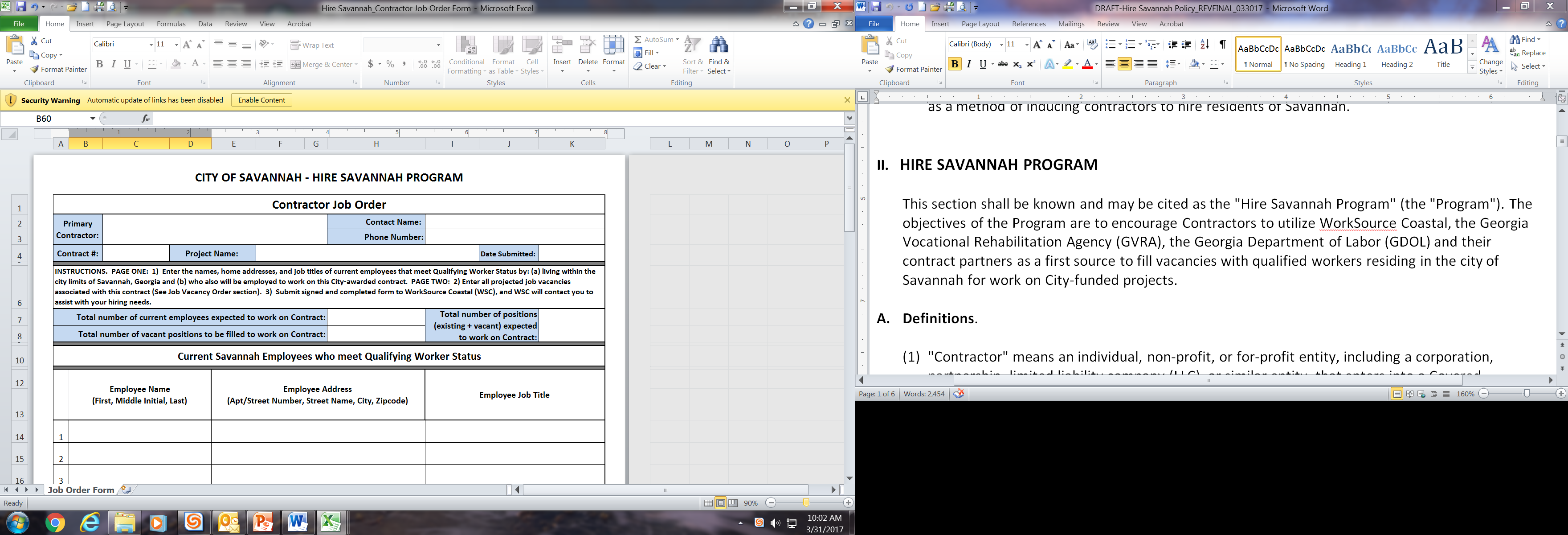 Job Order Report, p.2
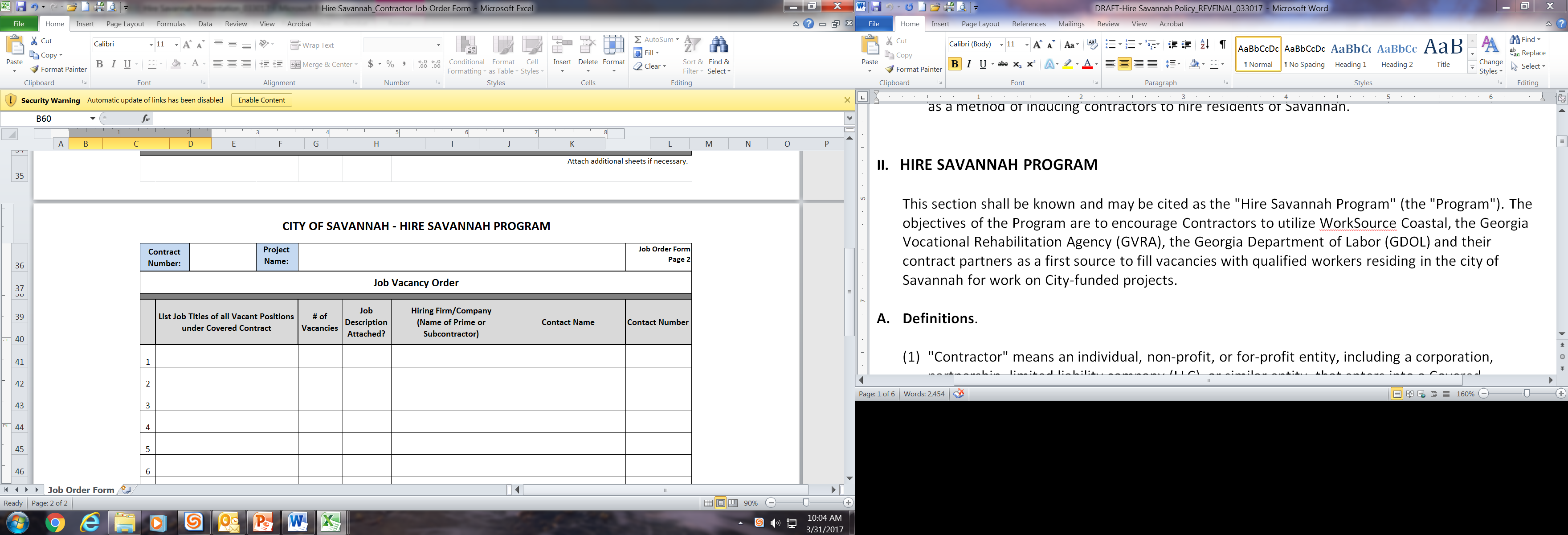 Interview/Hiring Report
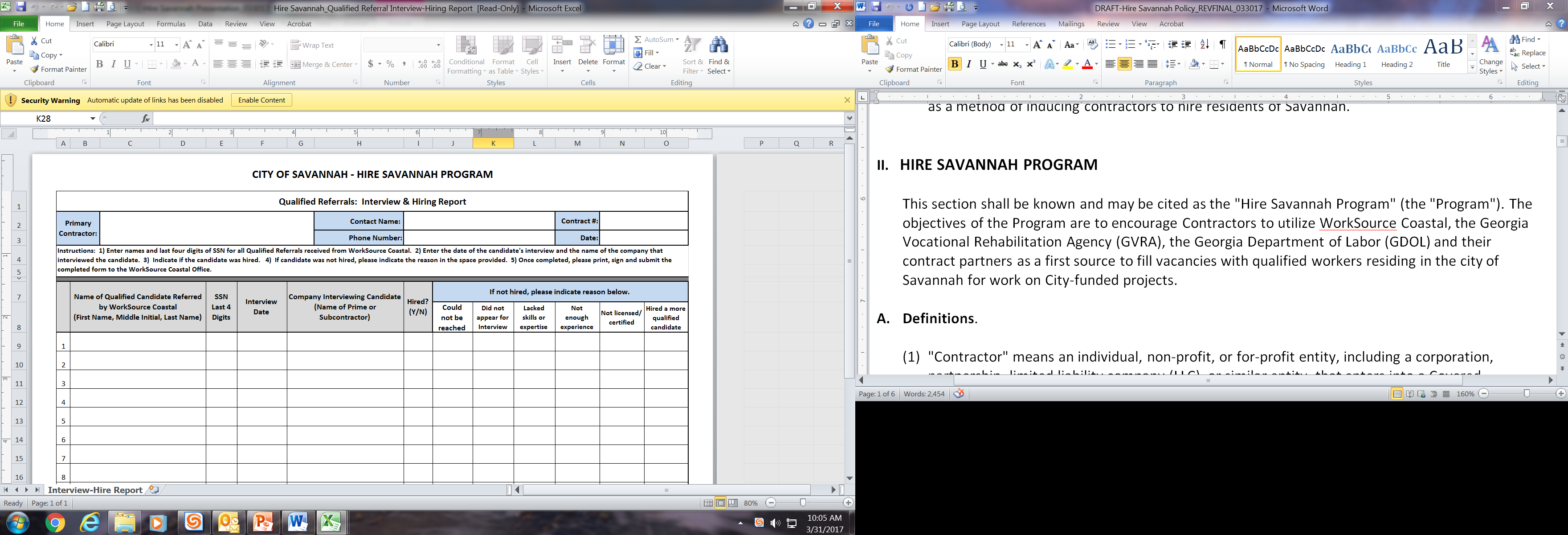 Employment Report
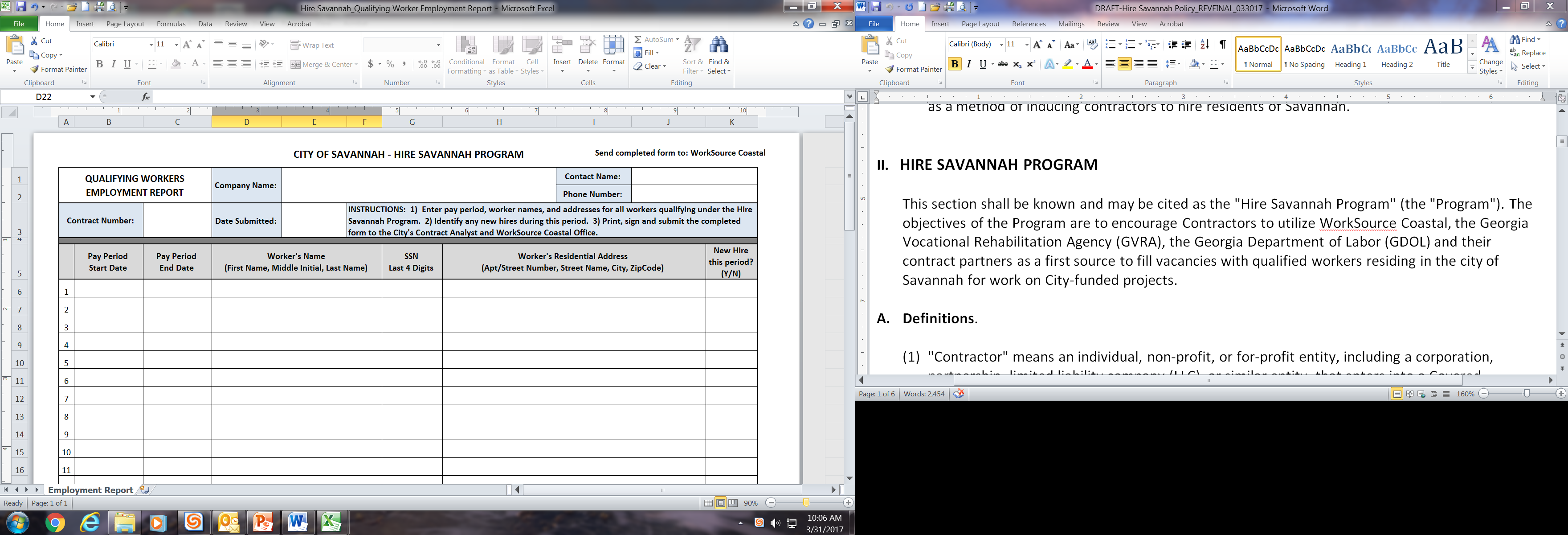 9
Hire Savannah
Enforcement
Contractor failure to demonstrate good faith efforts to meet the first source recruitment requirement or the Qualifying Worker Hire Goal will constitute a material breach of contract.  
The contractor will receive a notice of breach of contract and the requirement to cure noncompliance.  
Failure to meet program requirements may result in:
a negative evaluation on the vendor’s performance report
Ineligibility to qualify for future projects
Additional remedies available to the City under other provisions of the City Code, the terms of the contract or subcontracts or the law.
10
Hire Savannah
How Contractors Benefit
Access to a talent pool of qualified workers
Wide range of Human Resource services
	Job descriptions, wage analysis, recruitment, pre-hire 	assessments, candidate screening, interview coordination, etc.
Customized training & other resources
	Incumbent worker training, registered apprenticeships, lay-off 	aversion/worker retraining, possible training and wage subsidies
11
Hire Savannah
Why now?
Employment opportunities will help to keep skilled workforce talent in Savannah.
A skilled labor force keeps Savannah competitive and helps to attract new development and businesses.
Employing the Savannah workforce on City projects helps to keep local tax dollars in Savannah.
We’re arriving late to the game!  Cities with similar programs: 
Atlanta, Georgia; Fulton County, Georgia; DeKalb County, Georgia; Miami-Dade County, Florida; San Francisco, California; and Broward County, Florida
12
Hire Savannah
Comparison Chart
*Additional details apply.
13
Questions?
14